Compensation Service (212)
Integrated Disability Evaluation System (IDES)
Conference Call

May 8, 2018—2 PM EDT
1
Agenda
Topics for Discussion
QTC and Exam Management System (EMS) in VBMS 
IDES Participant Flash
Remarks to Include in Examination Request
Obtaining Electronic Signatures on Applications 
IDES Servicemember Satisfaction Survey Report
MSC Conference

VTA Reminders
VTA Training
2
QTC and Exam Management System  (EMS) in VBMS
QTC is now supported by EMS, and MSCs will begin submitting QTC exam requests through EMS on May 14, 2018

MSCs will continue to submit IDES exam requests to VHA through CAPRI in accordance with M21-1 lll.i.2.D.6. Users will be notified when VHA is ready to accept Pre-Discharge exam scheduling requests through EMS  

The ERRA tool will continue providing guidance to ensure the exam scheduling request is submitted through the correct VBA system.  As a reminder, the ERRA tool is only mandatory for IDES participants who are not located at or near the referring MTF in accordance with M21-1 lll.i.2.D.6.r

Note:  See March 2018 IDES Call Notes for TMS training classes
3
IDES Participant Flash
MSCs must add the IDES Participant corporate flash when establishing EP 689 per M21-1 lll.i.2.D.3.d (step 9) 
The flash is not removed regardless of the outcome of the case  
The DRAS must ensure the flash remains attached to the participant’s record after the final rating is completed (M21-1 III.i.2.E.4.e)
4
Remarks to Include in Examination Request
MSCs are reminded of the requirement to add the following remarks to requests for examination of IDES participants in accordance with M21-1, lll.i.2.D.6.h:
•	Referred Disabilities:  [list all referred disabilities]
•	Claimed Disabilities:  [list all claimed disabilities]
•	Required Specialty Examinations of Referred Disabilities:  [list all specialty examinations that are required to evaluate disabilities the participant’s service department referred to VA]
•	As soon as the examinations are scheduled, please notify the MSC and PEBLO of the dates and times
•	MSC:  [provide name, title, complete mailing address, phone and fax number, and e-mail address of MSC], and
•	PEBLO:  [provide name, location, phone and fax number, and e-mail address of the participant’s PEBLO]
5
Obtaining Electronic Signatures on Applications
Electronic signatures are acceptable per M21-1 lll.ii.1.C.2.f
  
Further, MSCs do not need to print electronic documents solely to apply a date stamp per M21-1 III.i.2.D.3.m

In order to obtain electronic signatures, MSCs are authorized to use e-signature pads, which can be purchased by the VARO
6
IDES Servicemember Satisfaction Survey Report (1 of 2)
Each quarter, the Office of Warrior Care Policy (WCP) reports on the results of telephonic and online satisfaction surveys administered to SMs who are going through the IDES process. Data for each report spans the preceding six-month period (this report is data between Oct 2017 and Mar 2018 from 26,243 IDES SMs who were invited to participate in the survey after completing the MEB or PEB phase)
93% of survey respondents expressed satisfaction with the IDES process. This rate continues to exceed the DoD and VA goal of 80%. Active and Reserve component Servicemember overall satisfaction rates were 95% and 87% respectively
7
IDES Servicemember Satisfaction Survey Report  (2 of 2)
Satisfaction with VA MSCs 
In the MEB Phase, SMs indicated 91% satisfaction with MSC customer service, which is a two percent increase from the last report. MSCs are commended for their dedicated service. Thank you for your exceptional service to our wounded, ill and injured SMs! 

Exit Interview Completion 
The survey showed that 70% of PEB respondents received an exit interview.  However, nearly one-third (30%) of SMs did not have an exit interview with their VA MSC, and the report included a recommendation that all participants be given the opportunity to meet with their MSC before their DoS  

MSCs are reminded of the importance of exit interviews and that an exit interview is required in all IDES cases, regardless of whether the participant is returned to duty or found unfit for duty. Per M21-1 III.i.2.E.5.a

The IDES SM Satisfaction Survey Report is posted on the IDES Homepage
8
MSC Conference
The first of two FY18 MSC Conferences is scheduled for May 21-24, 2018 in Indianapolis (date/location of the second conference is to be determined).  

The Office of Field Operations (OFO) sent out an email on Friday 4 May to the Districts which contained information for attendees. If you have not received/seen, email Andy and Michelle 

Register for hotel and the conference (2 separate actions). Please complete NLT CoB 9 May. 

Contact this office with any questions
9
Veterans Tracking Application (VTA) Reminders
VTA Training: May 15 (9ET) and 16 (1ET) 
There will be no VA instructors on the call (DoD will cover VA Tabs)
10
Next Call and Open Floor
TMS #:  4449921

 Next Teleconference: June 12, 2018

 Open Floor/Questions
11
MSC Conference (Misc)
There will be an Indianapolis Indians Minor League baseball game on Monday May 21, 2018 at 7 pm. The game is at Victory Field which is about 1 mile from the Hilton. It is Dollar Menu Night which includes hot dogs, peanuts, potato chips, cracker jacks and popcorn 

If you are interested in going, please email Michelle and Andy NLT noon Thursday the 10th. We can get a group ticket sale with 25 or more folks. Each person would buy tickets individually and the ticket cost is about $15 

Once we get an estimated #, we will provide specific information on purchasing tickets, etc.
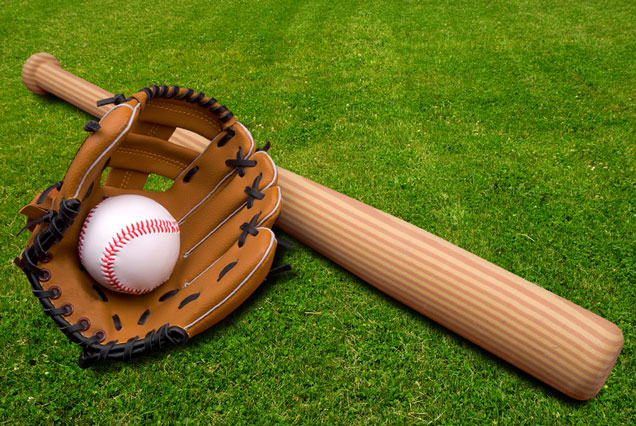 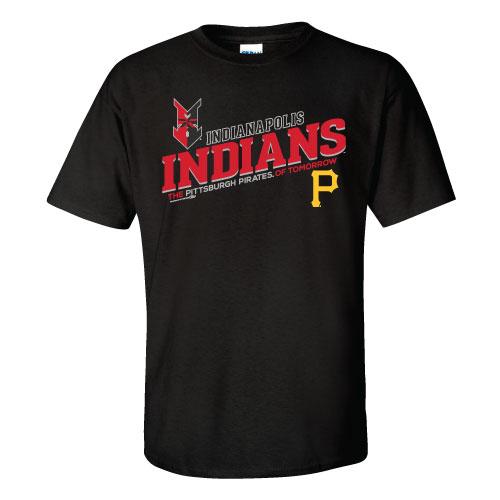 12